I- ÉPITHÉLIUMS 
			      de 
		   REVÊTEMENT
1- Épithéliums SIMPLES
Épith.cubique simple. Ex: canal excréteur
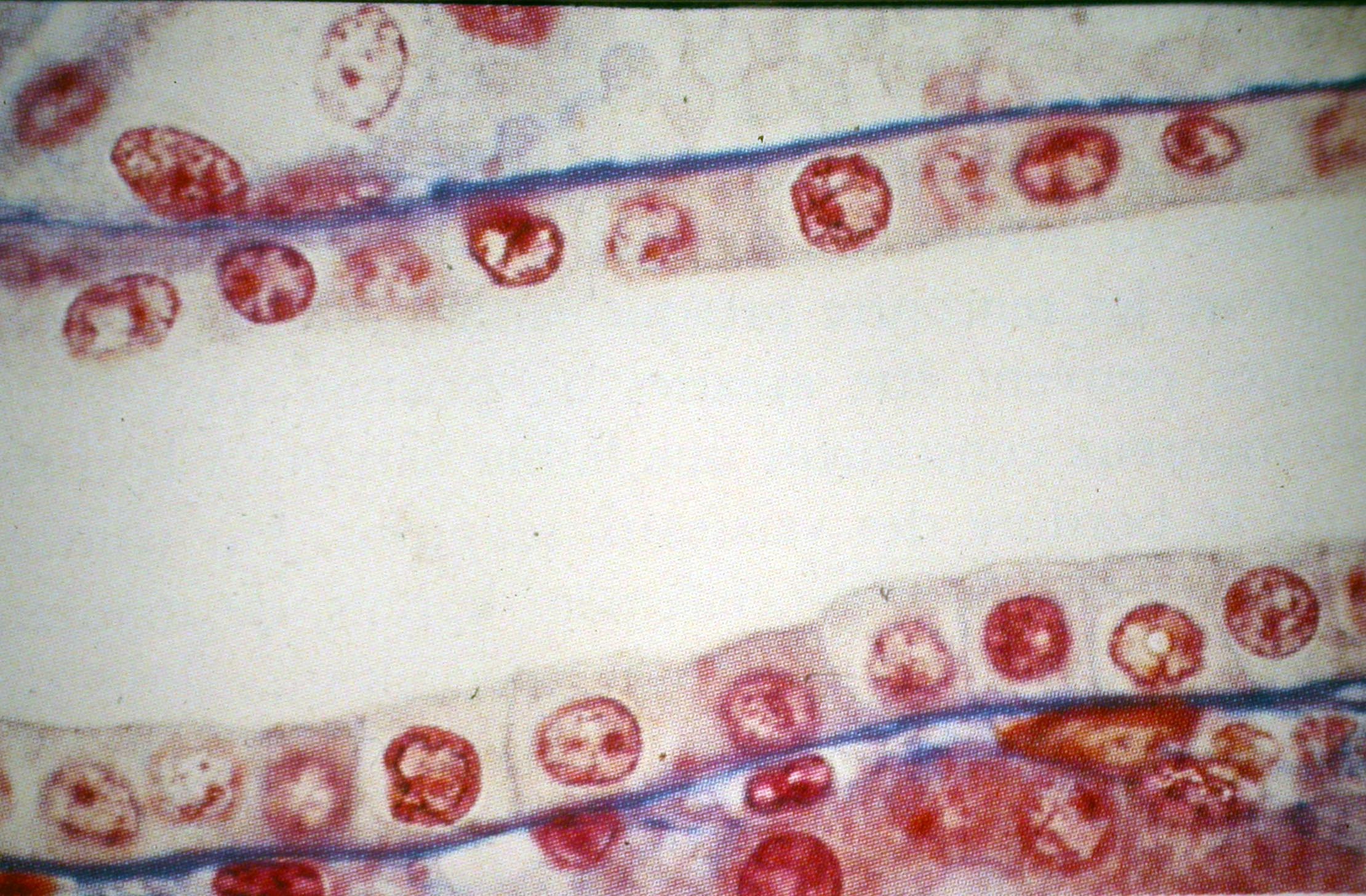 Épith.cylindrique simple. Ex: canal excréteur
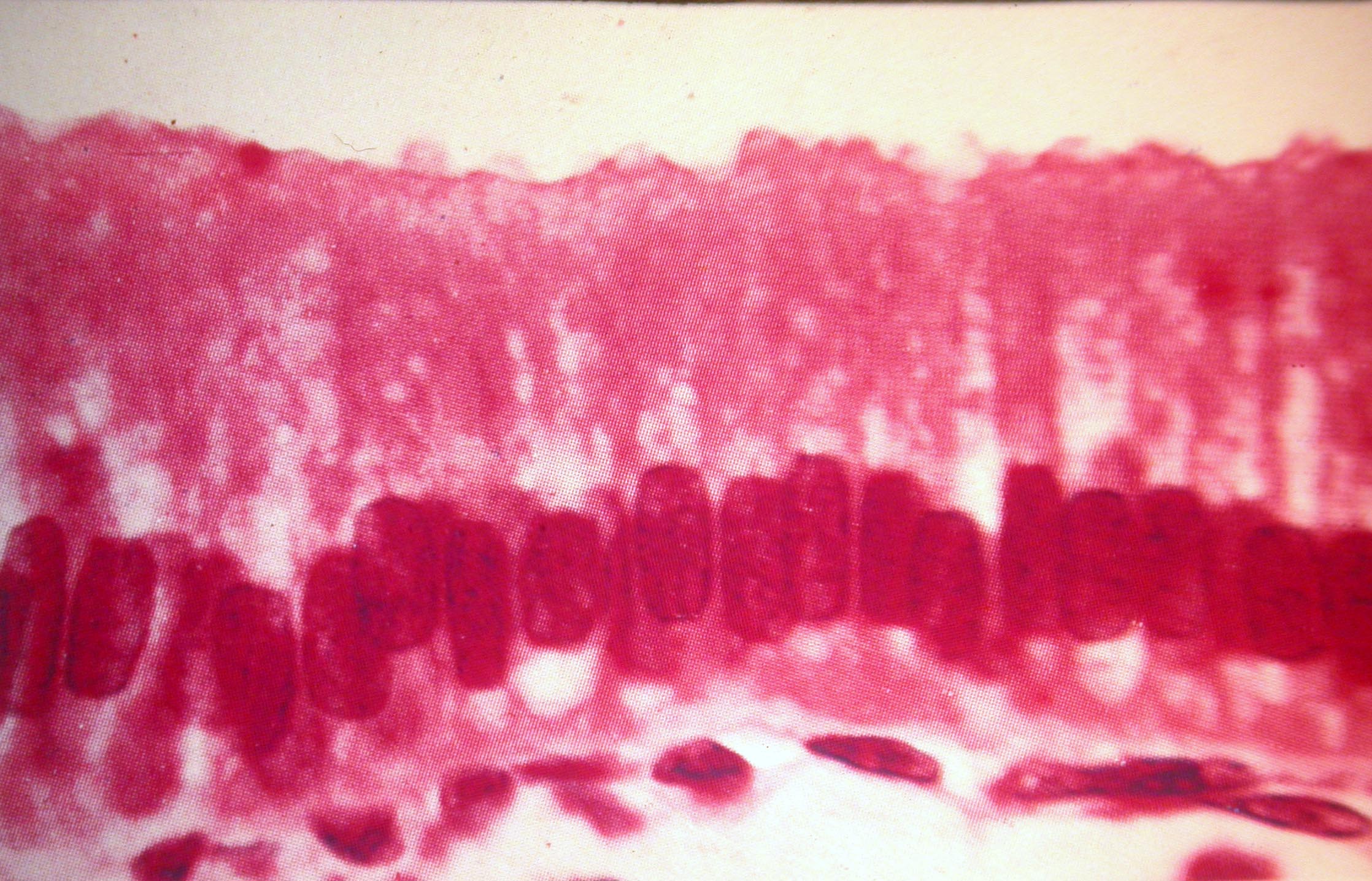 Épith.pavimenteux simple.
 Ex1: endothélium (E) des vaisseaux sanguins
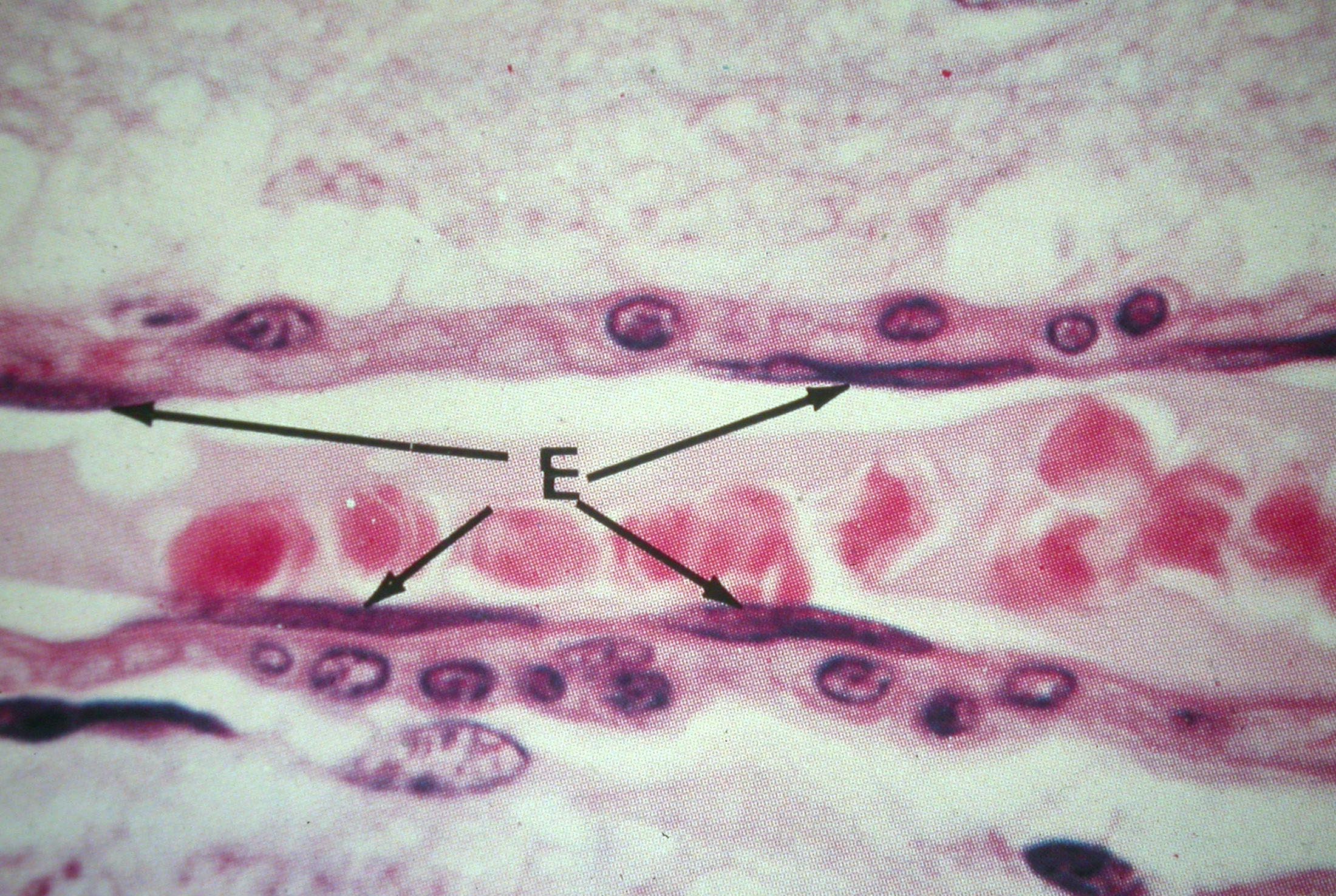 Une cellule endothéliale
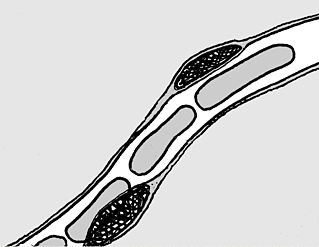 Épith.pavimenteux simple.
     Ex2: mésothélium des séreuses
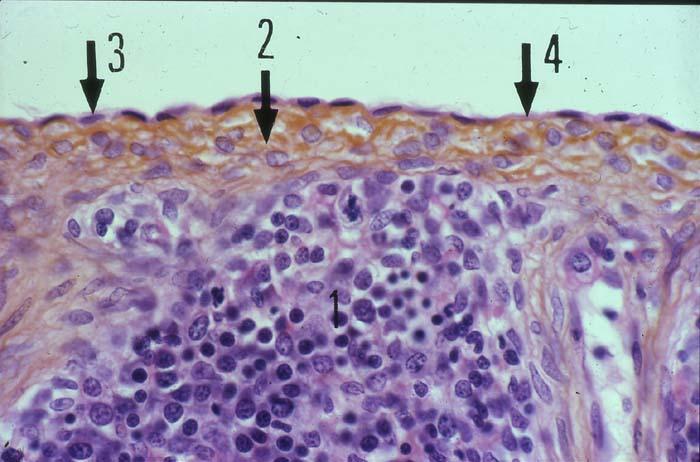 Tissu conjonctif
Voile cytoplasmique
 de la cellule pavimenteuse
Cellule épithéliale
pavimenteuse
Rate
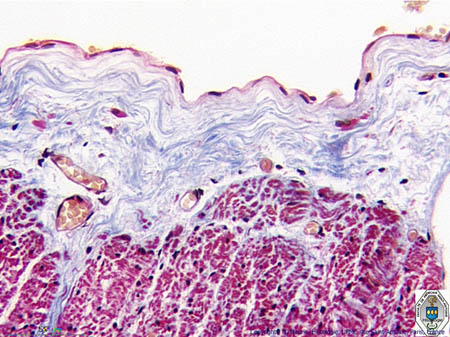 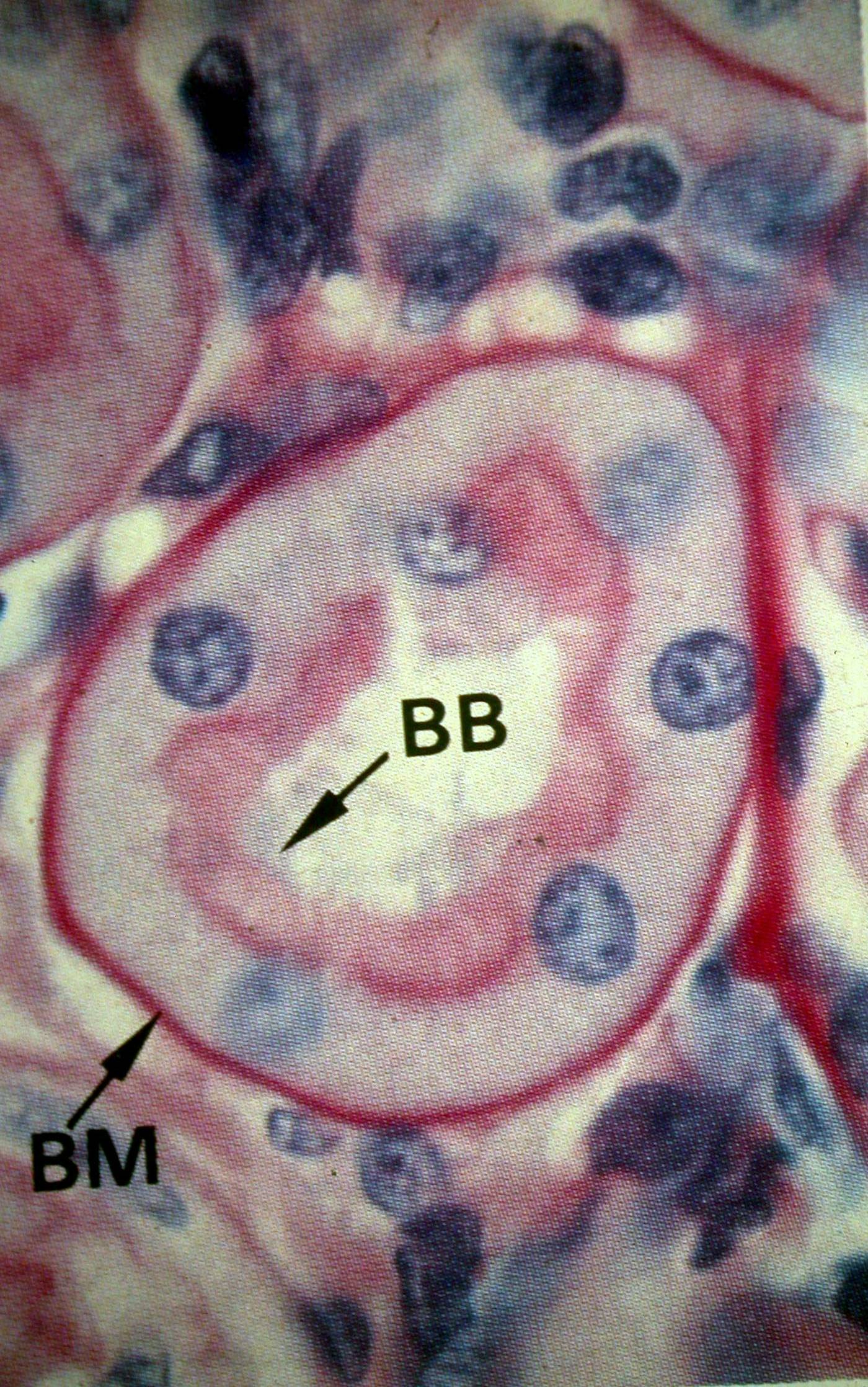 E
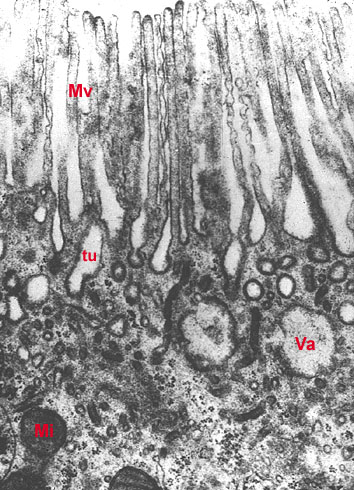 épithélium cubique simple à bordure en brosse

E- épithélium
BM- membrane basale
BB- bordure en brosse
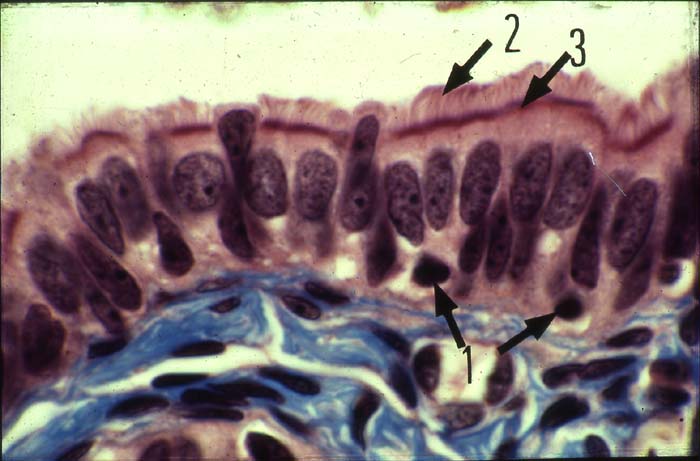 4
épithélium cylindrique cilié ex:Trompe utérine
1-cellule  germinative			3-corpuscules  basaux
2-cils  vibratiles    				4-cellule  glandulaire
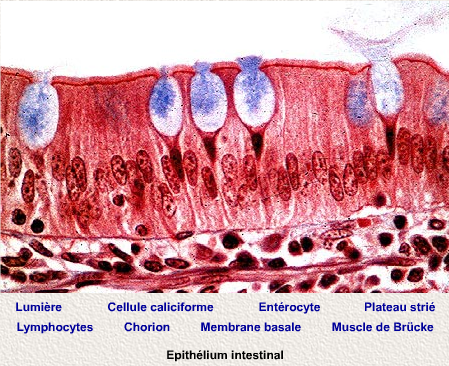 1
4
2
3
5
7
6
1
2
3
4
5
6
7
8
2- Épithéliums PSEUDOSTRATIFIÉS
Épithélium de type respiratoire,
       pseudostratifié cylindrique cilié à cellule caliciforme
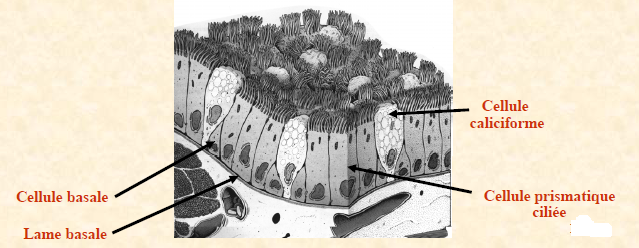 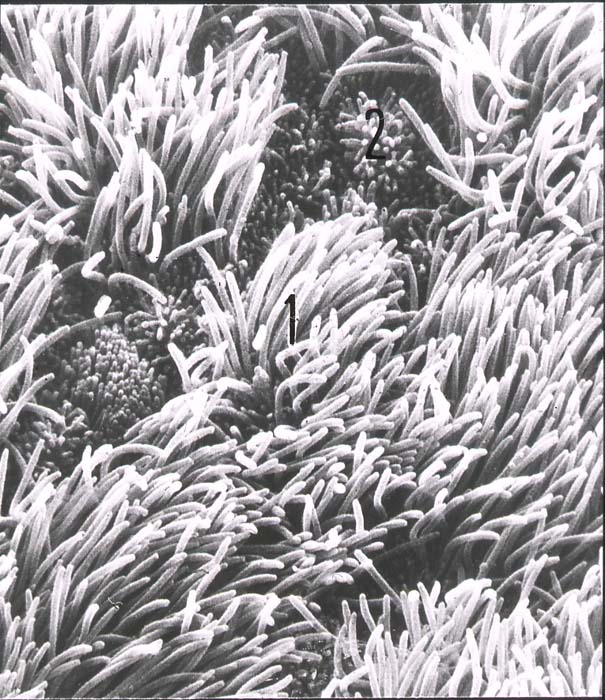 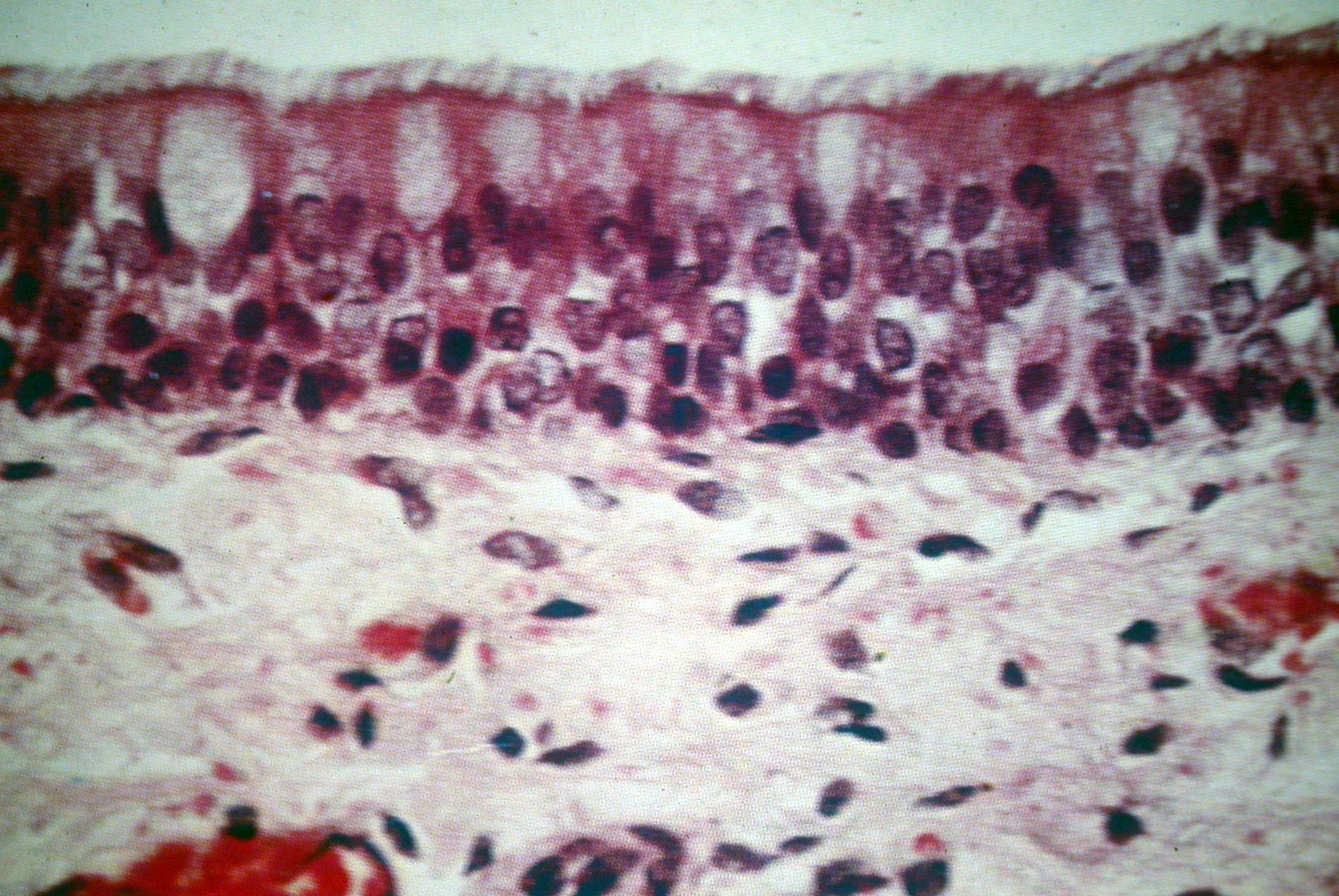 Épith de type respiratoire. ex Trachée
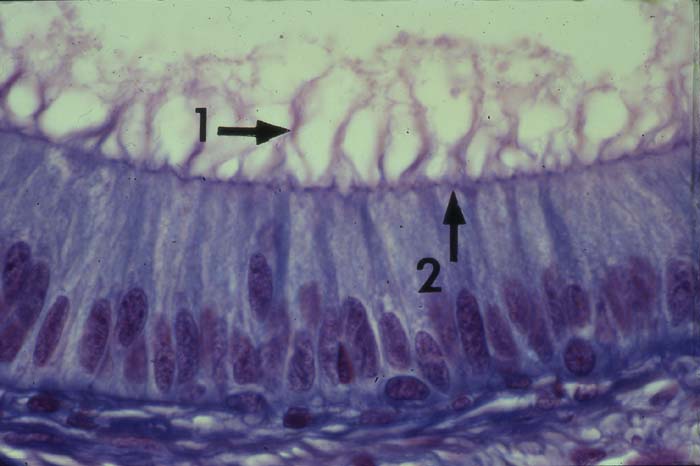 2
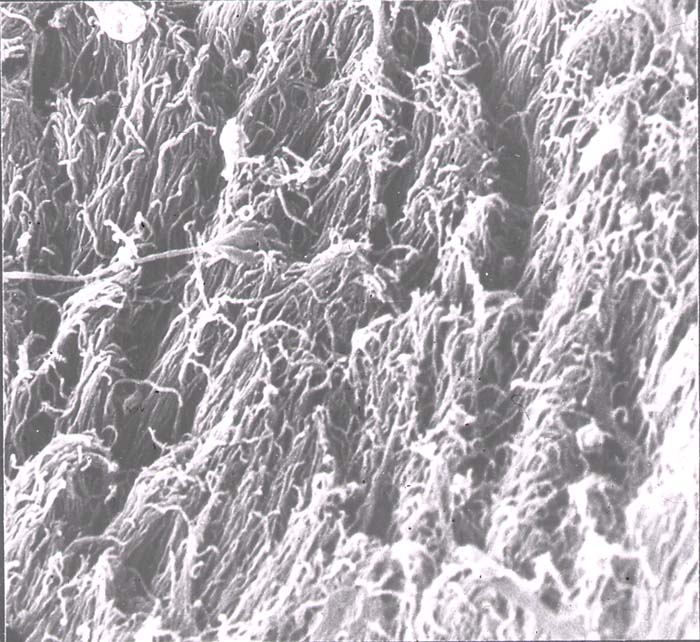 1
3
Épith pseudostratifié cylindrique à stéréocils. ex épididyme 
1-cellule cylindrique
2-stéréocils
3-cellule basale
Urothélium
    = épith.transitionnel
       polymorphe

1- cellule germinative
2- c.germ.en mitose
3- cellule en raquette
4- cellule superficielle
    en dôme
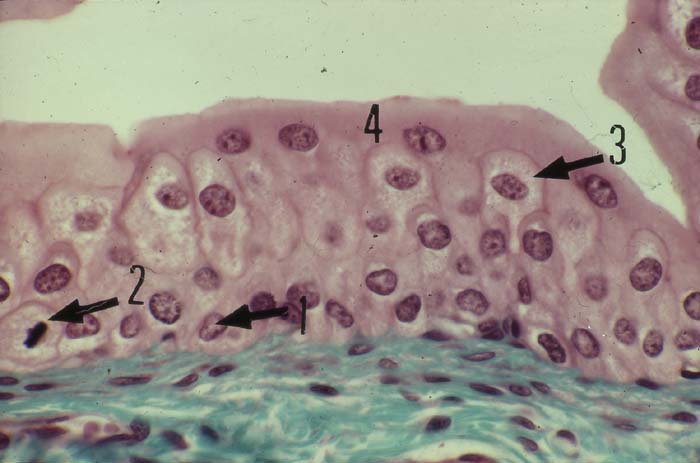 Vessie remplie
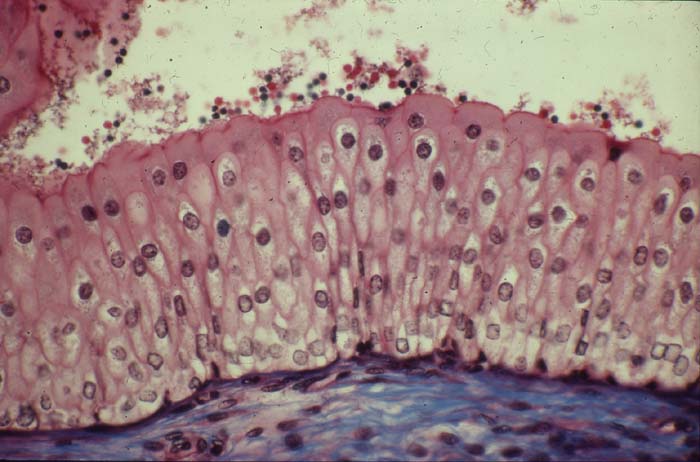 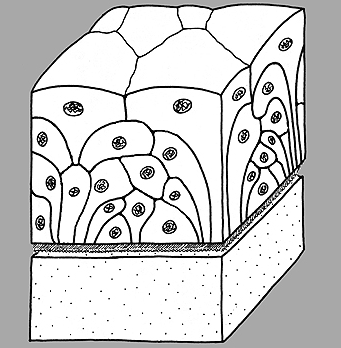 Vessie vide
3- Épithéliums PLURISTRATIFIÉS
Épithélium pavimenteux pluristratifié
=épith.malpighien non kératinisé
   ex: oesophage
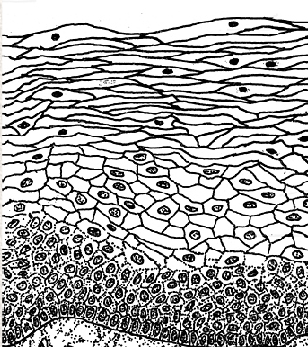 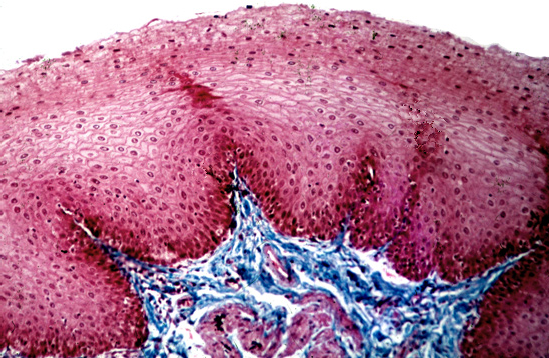 1
2
1- couche superficielle
    à c.pavimenteuses 
2- couche intermédiaire
    à c.polyédriques
3- couche germinative
3
Épith.Malpighien type B . Peau fine
1- couche à         c.pavimenteuses 

2- couche épineuse
    à c.polyédriques

3- couche germinative
4- couche cornée mince
  (kératinisée)
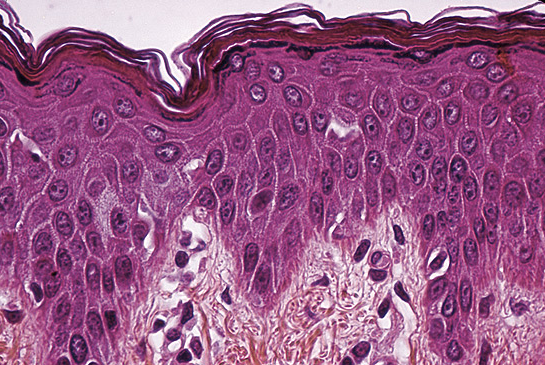 4
1
2
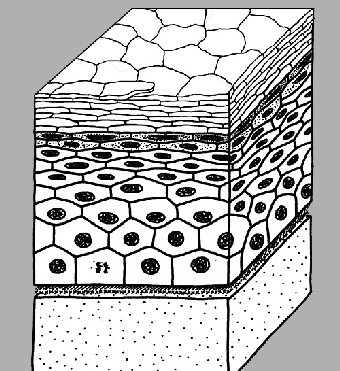 3
Épith.Malpighien type A . Peau épaisse
Ex:face palmaire,doigt
1- couche à         c.pavimenteuses 

2- couche épineuse
    à c.polyédriques

3- couche germinative
4- couche cornée épaisse
  (kératinisée)
5- canal excréteur d’une glande sudoripare
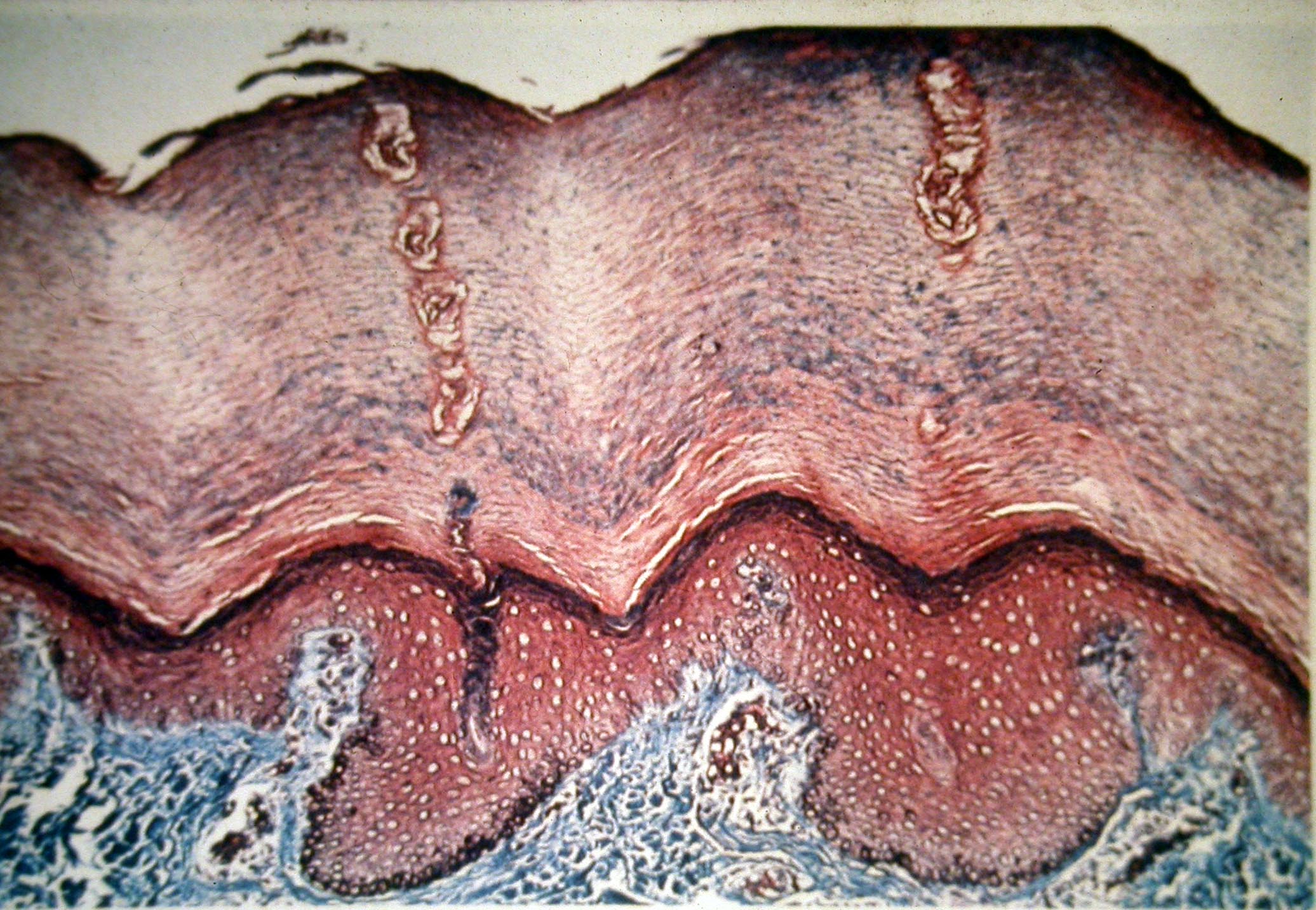 4
5
1
2
3
ÉPITHELIUM  CYLINDRIQUE STRATIFIÉ
	          Ex: urètre
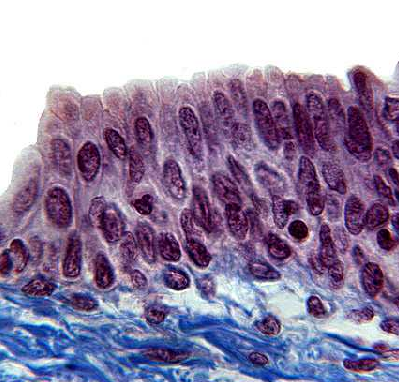 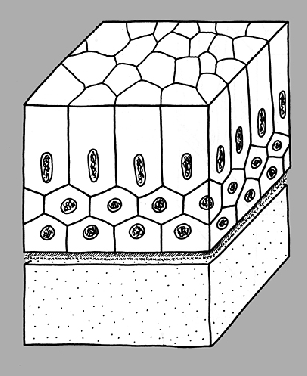 ÉPITHÉLIUM  BISTRATIFIÉ CUBIQUE
	ex:canal excréteur
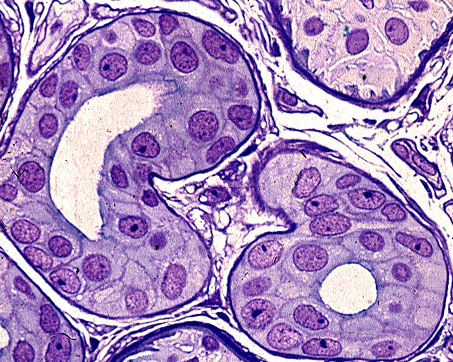 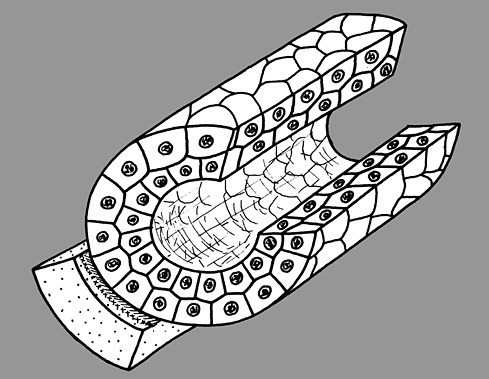 Canal sudorifère bi stratifié cubique
II- ÉPITHÉLIUMS  GLANDULAIRES
Glande unicellulaire.
   ex: cellule caliciforme de l’intestin
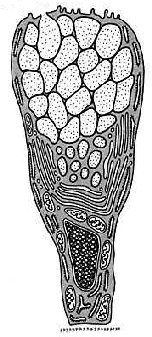 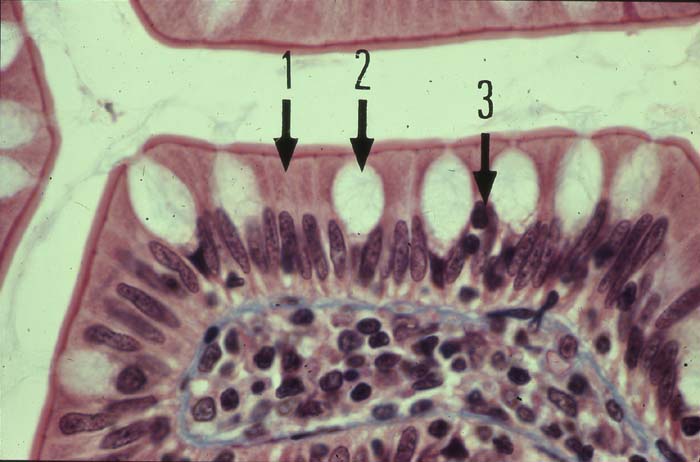 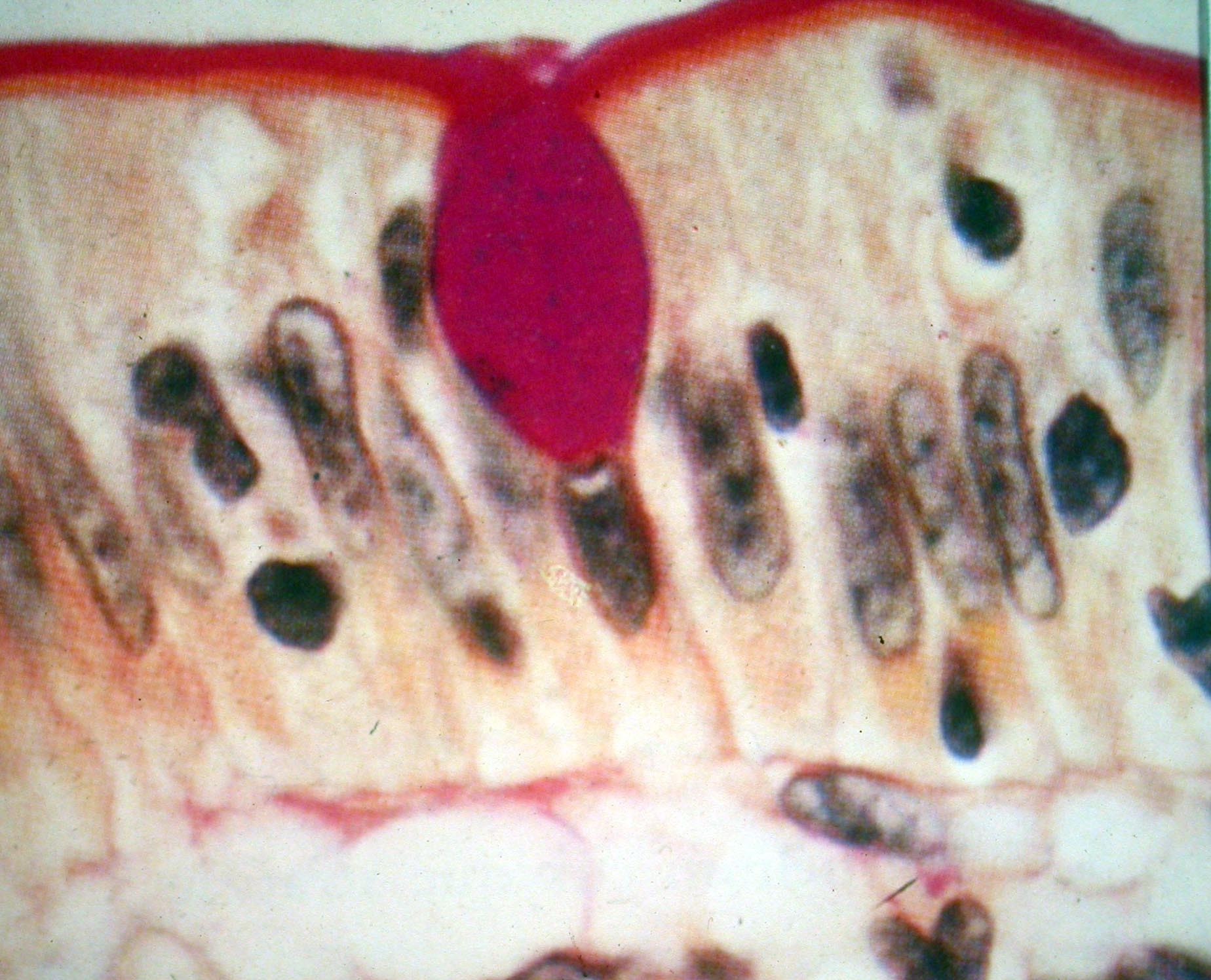 Glande intraépithéliale
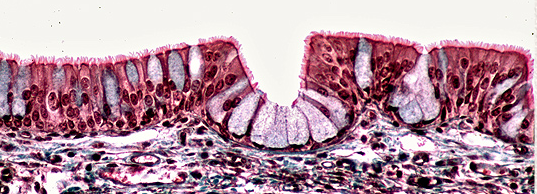 Ex1: dans l’épithélium trachéal
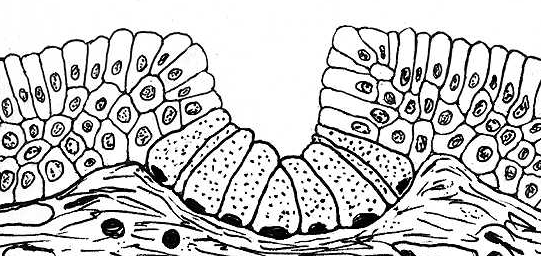 Ex2: dans l’épithélium urétral
Feuillet glandulaire
Ex: épith.gastrique
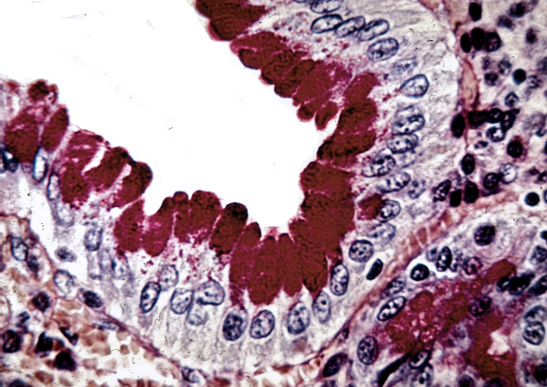 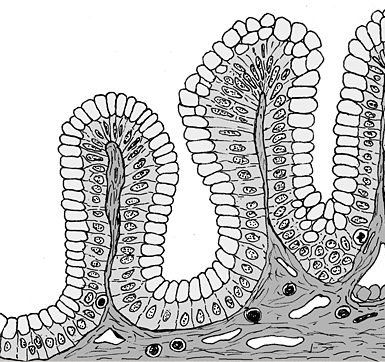 Feuillet glandulaire
Ex: épith.gastrique
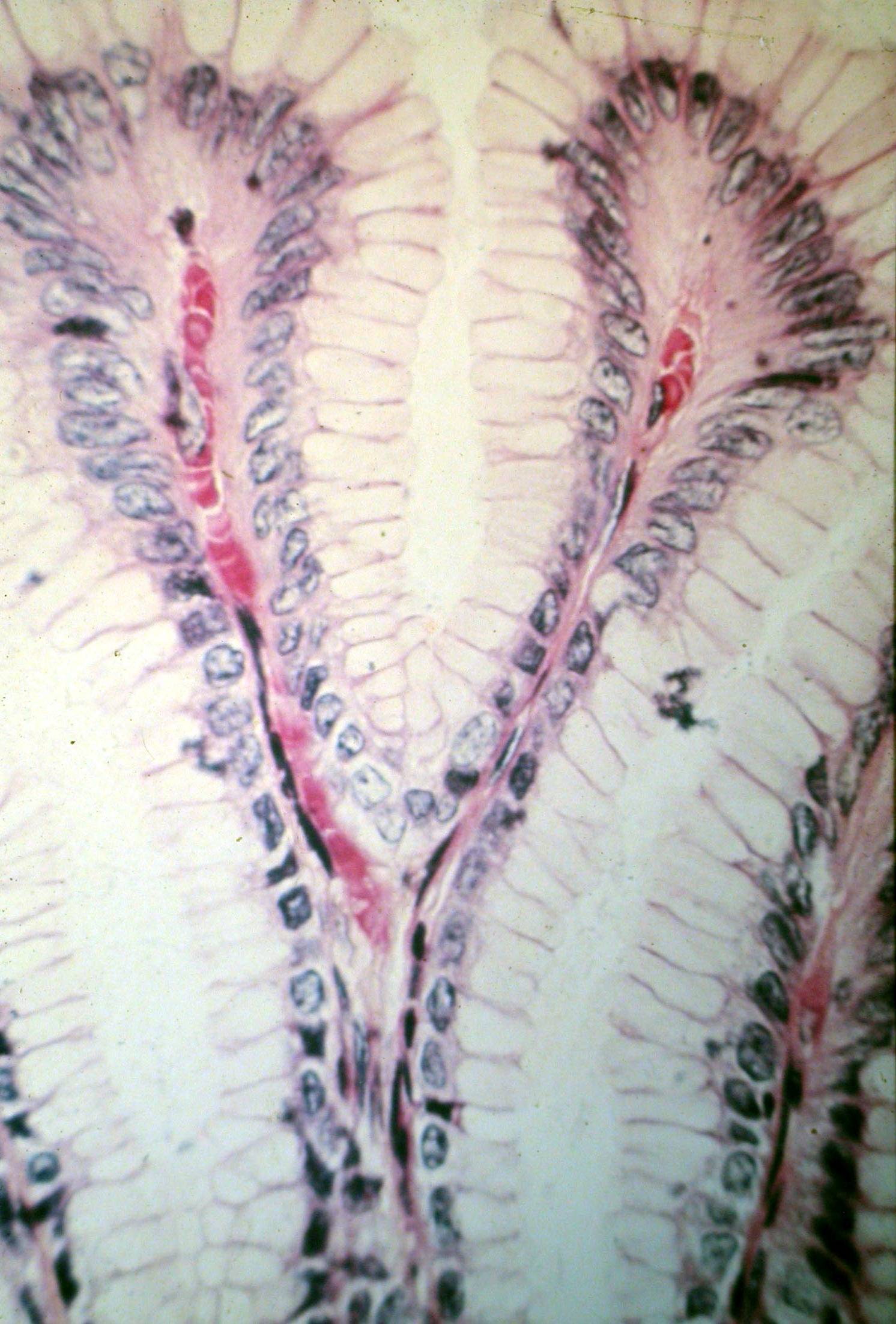 GLANDES EXO ÉPITHÉLIALES
	  Ex: glande tubuleuse simple
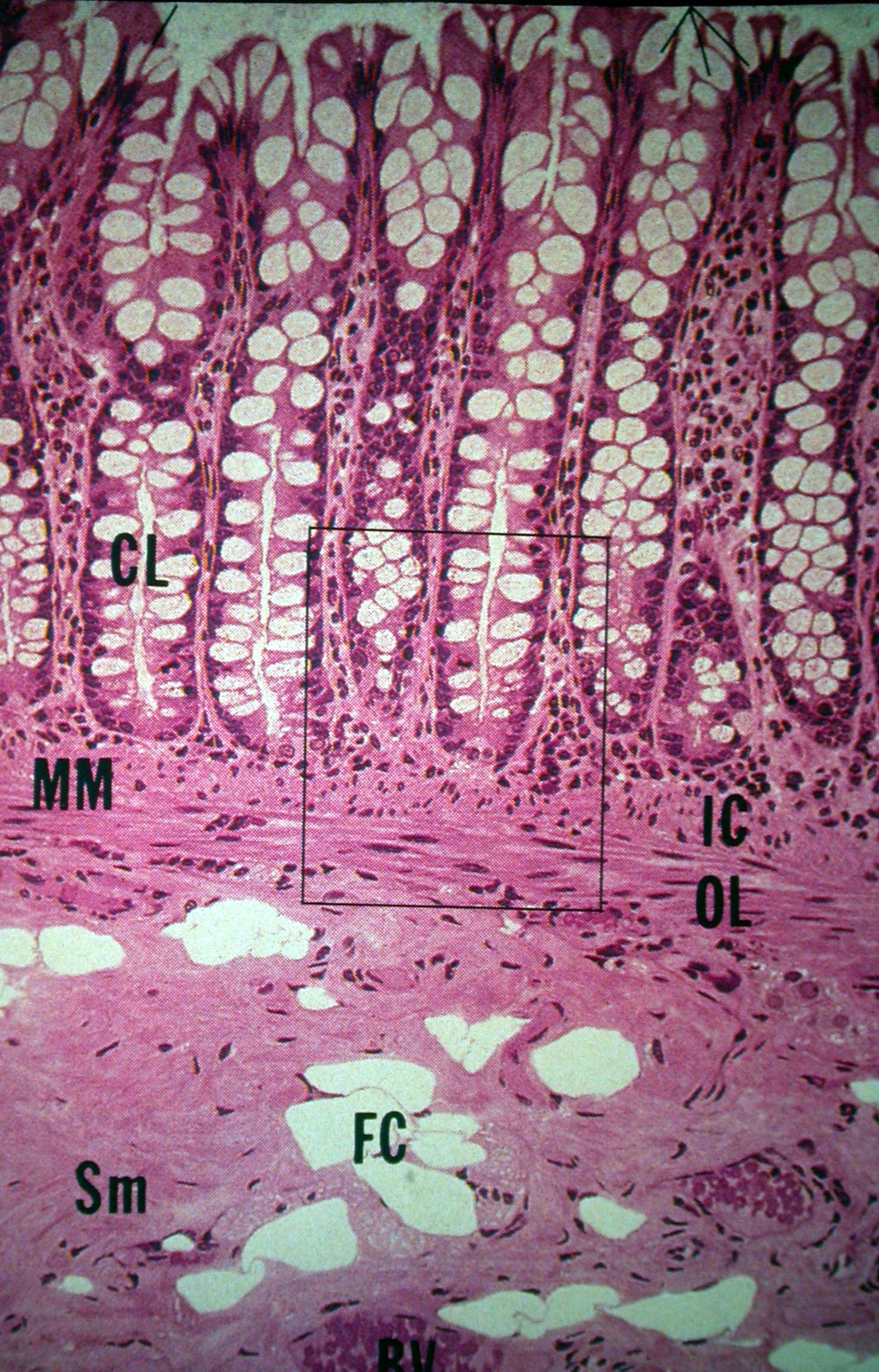 1
2
3
Glande tubuleuse contourné. ex: glande pylorique
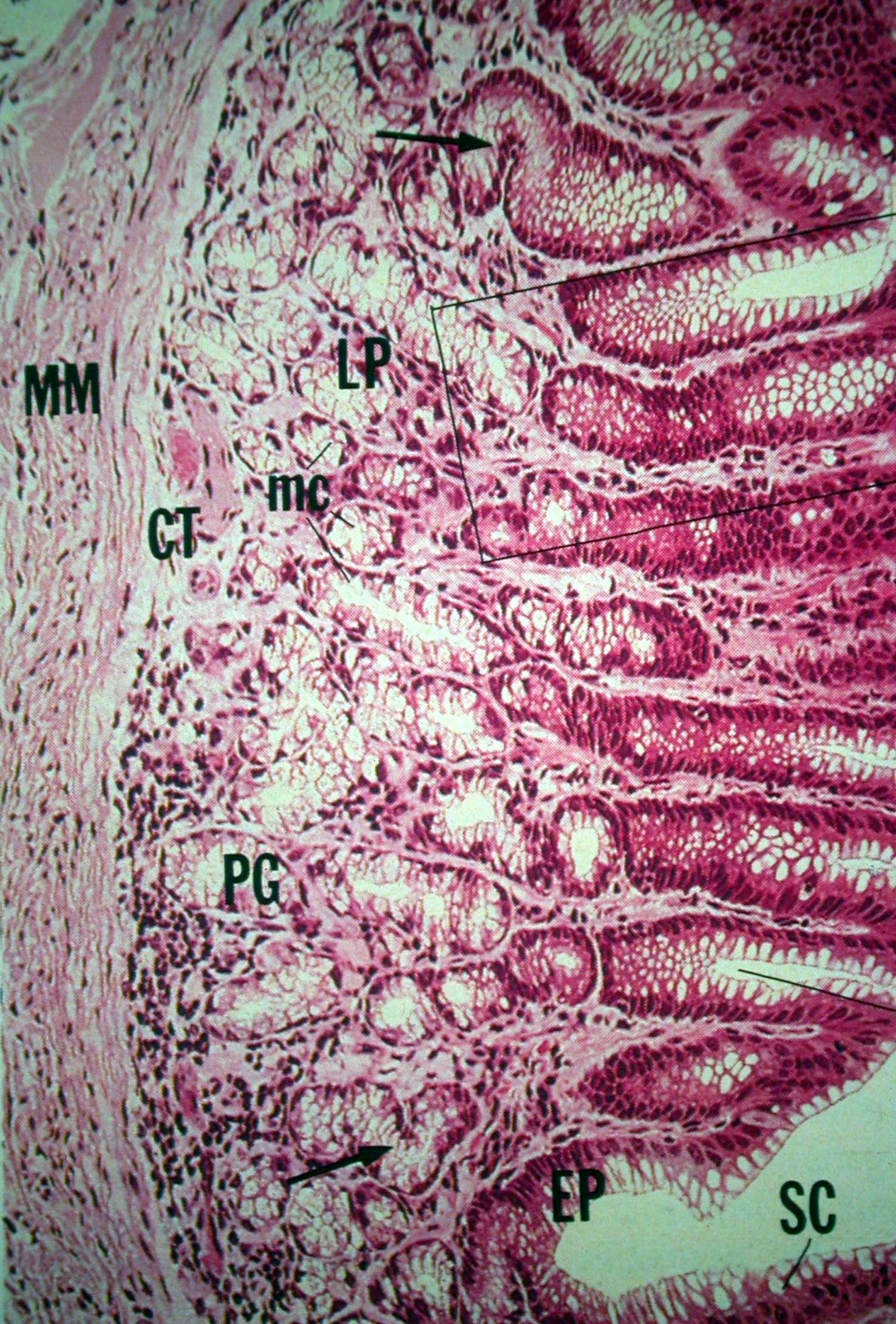 L
EP- épithélium (feuillet gastrique)		L- lumière
Glande tubuleuse ramifiée. ex: glande du col de l’utérus
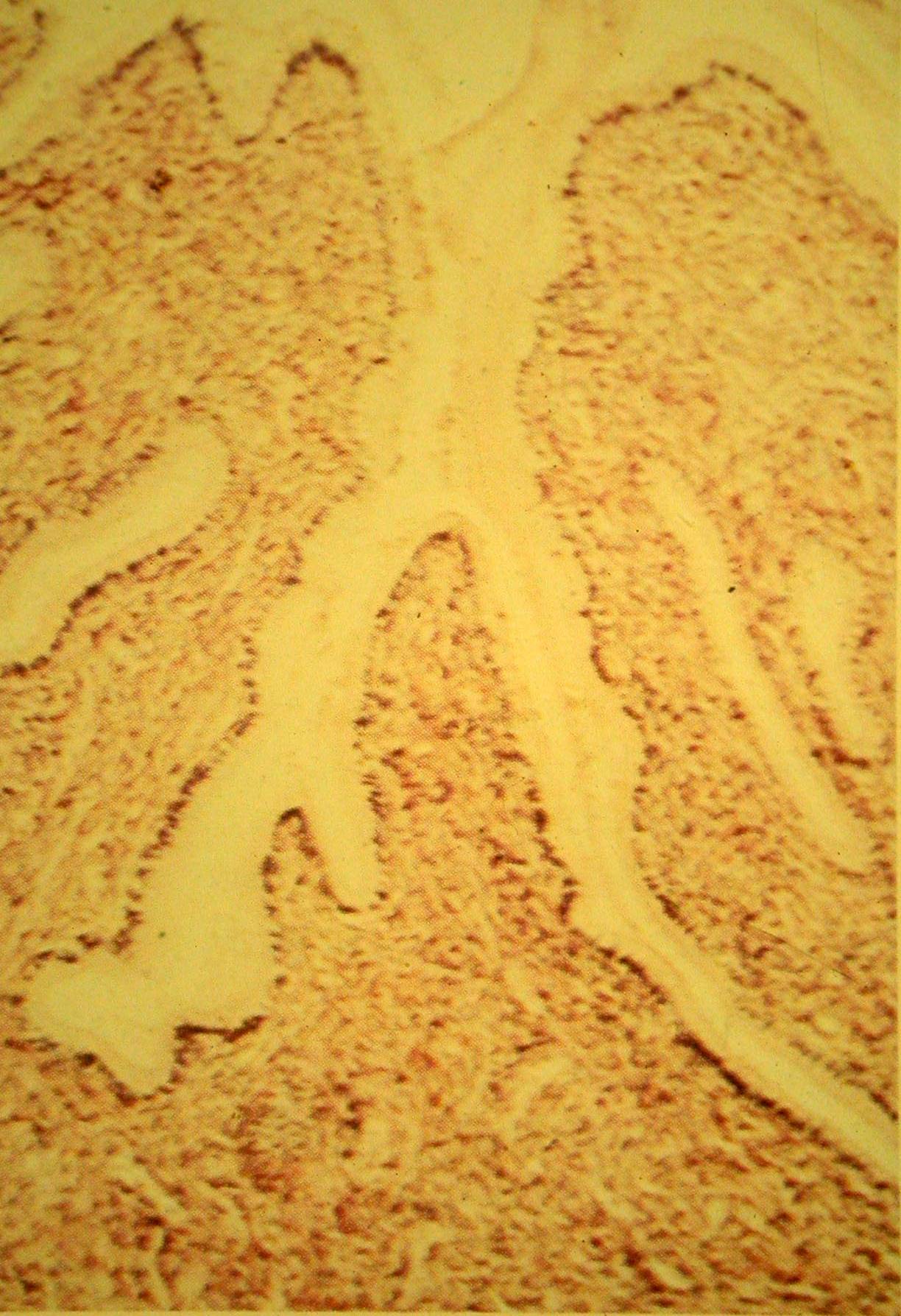 Glande tubuleuse ramifiée. ex: glande du col de l’utérus
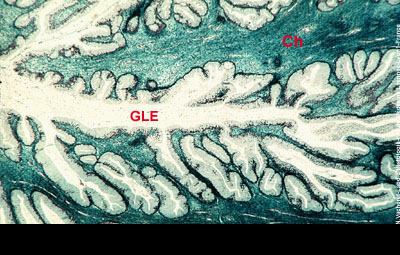 chorion
glande
Glande acineuse ramifiée. ex: glande sébacée
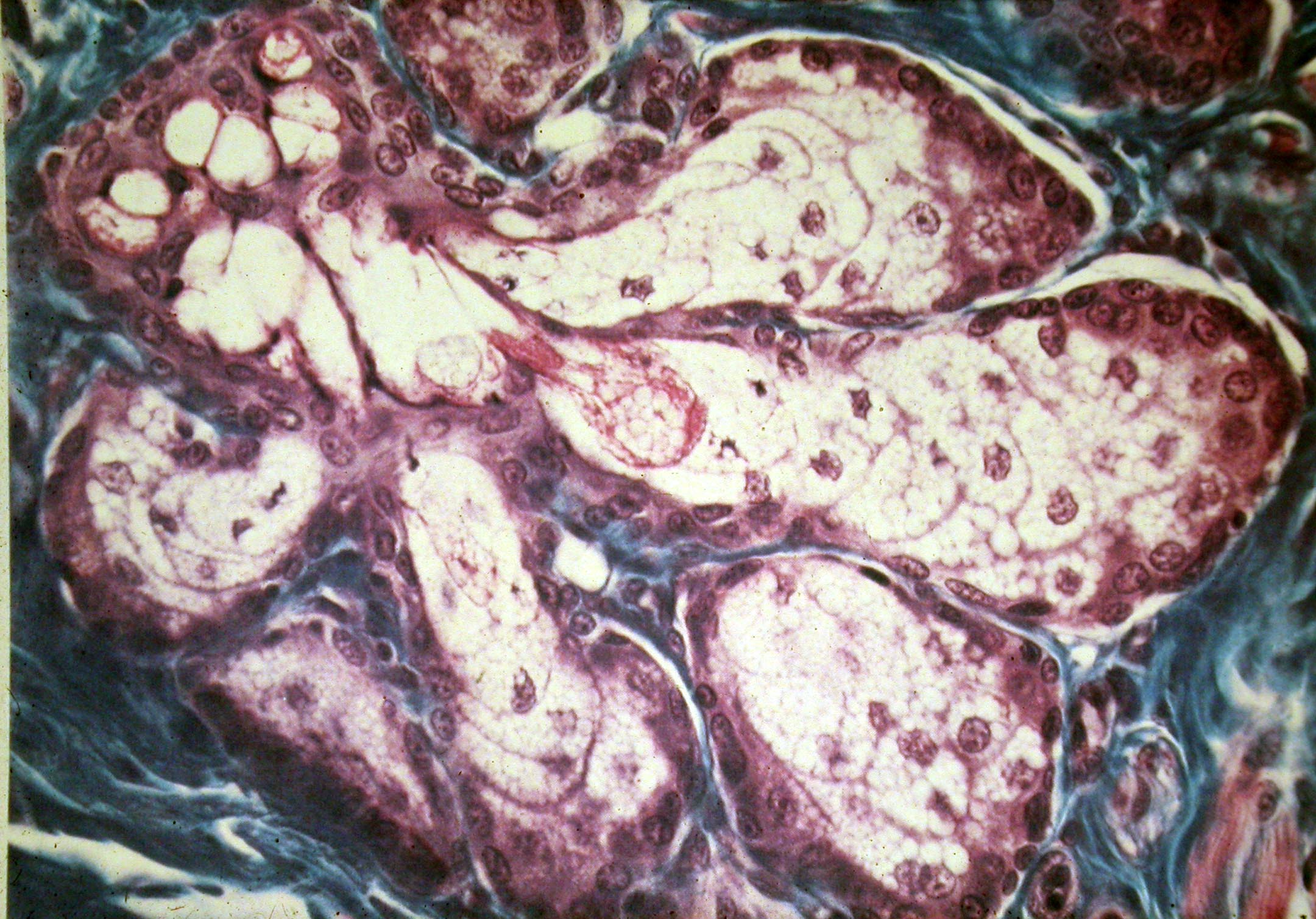 canal
acinus
GLANDE COMPOSEE
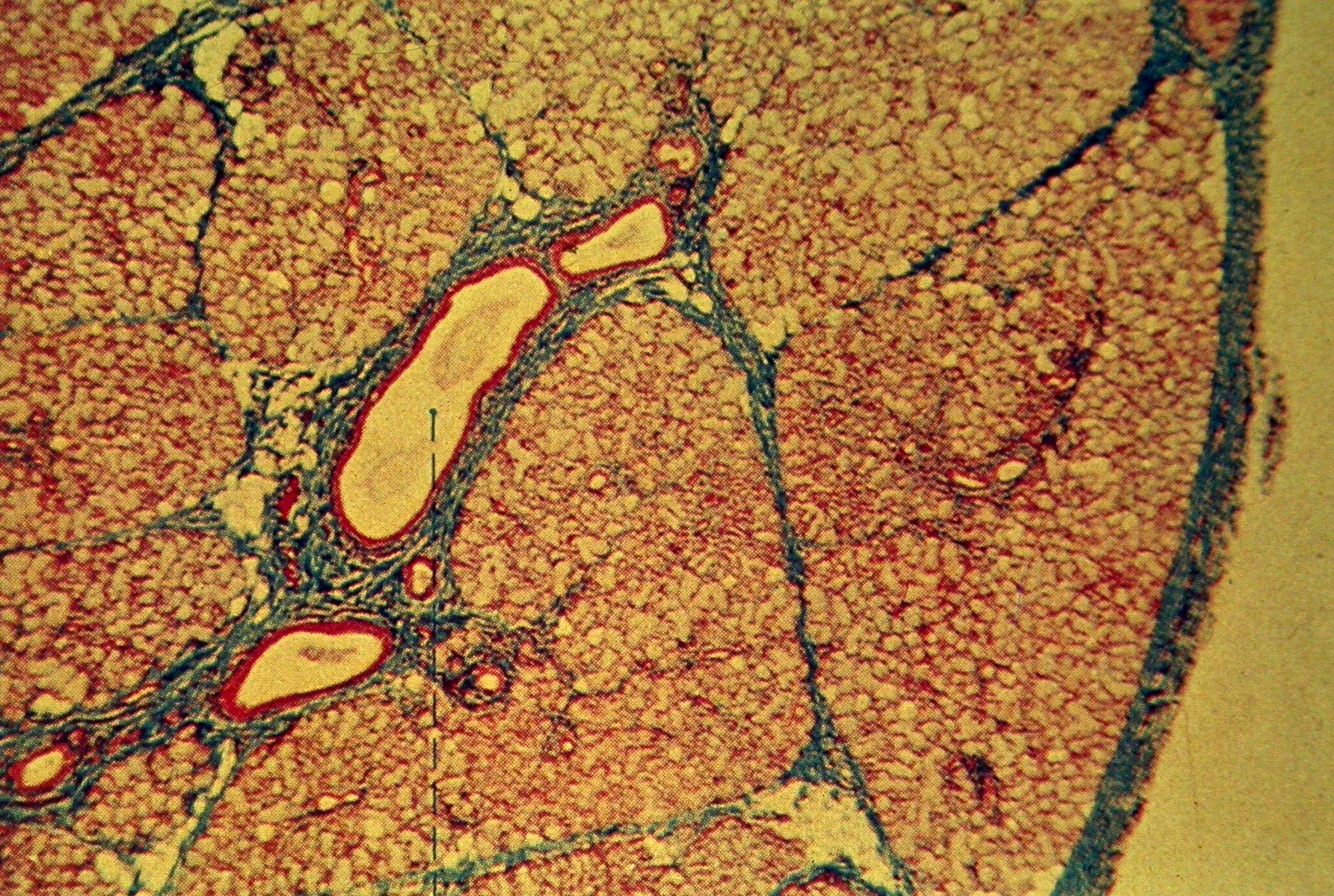 Capsule

Septum conjonctif


Lobule



Canaux excréteurs
Ex1 : glande salivaire sous-maxillaire
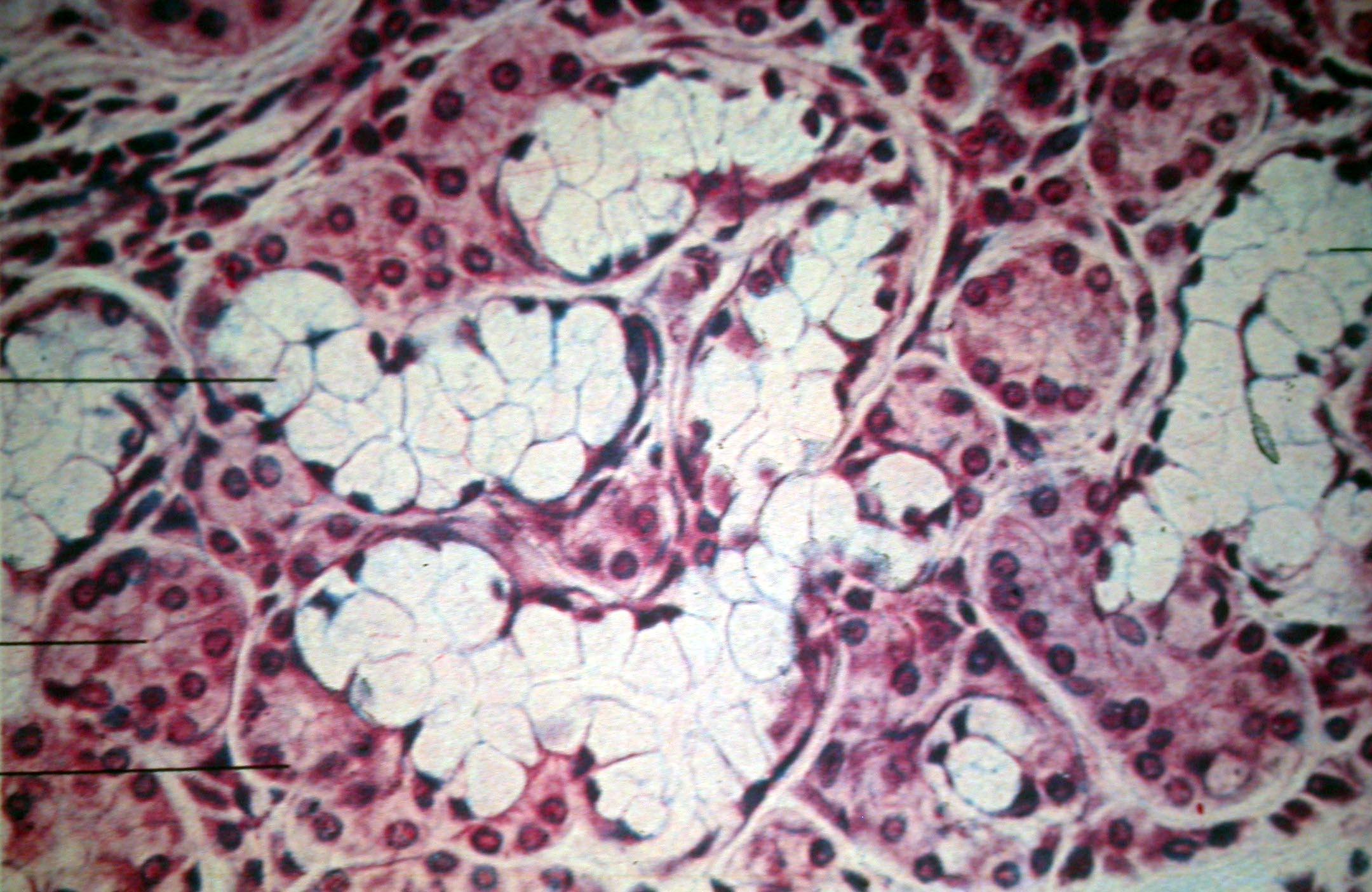 Tissu conjonctif


Tubule muqueux






Acinus séreux


Crissant séreux de Gianucci
Ex2 : PANCREAS
    GLANDE AMPHICRINE HETEROTYPIQUE
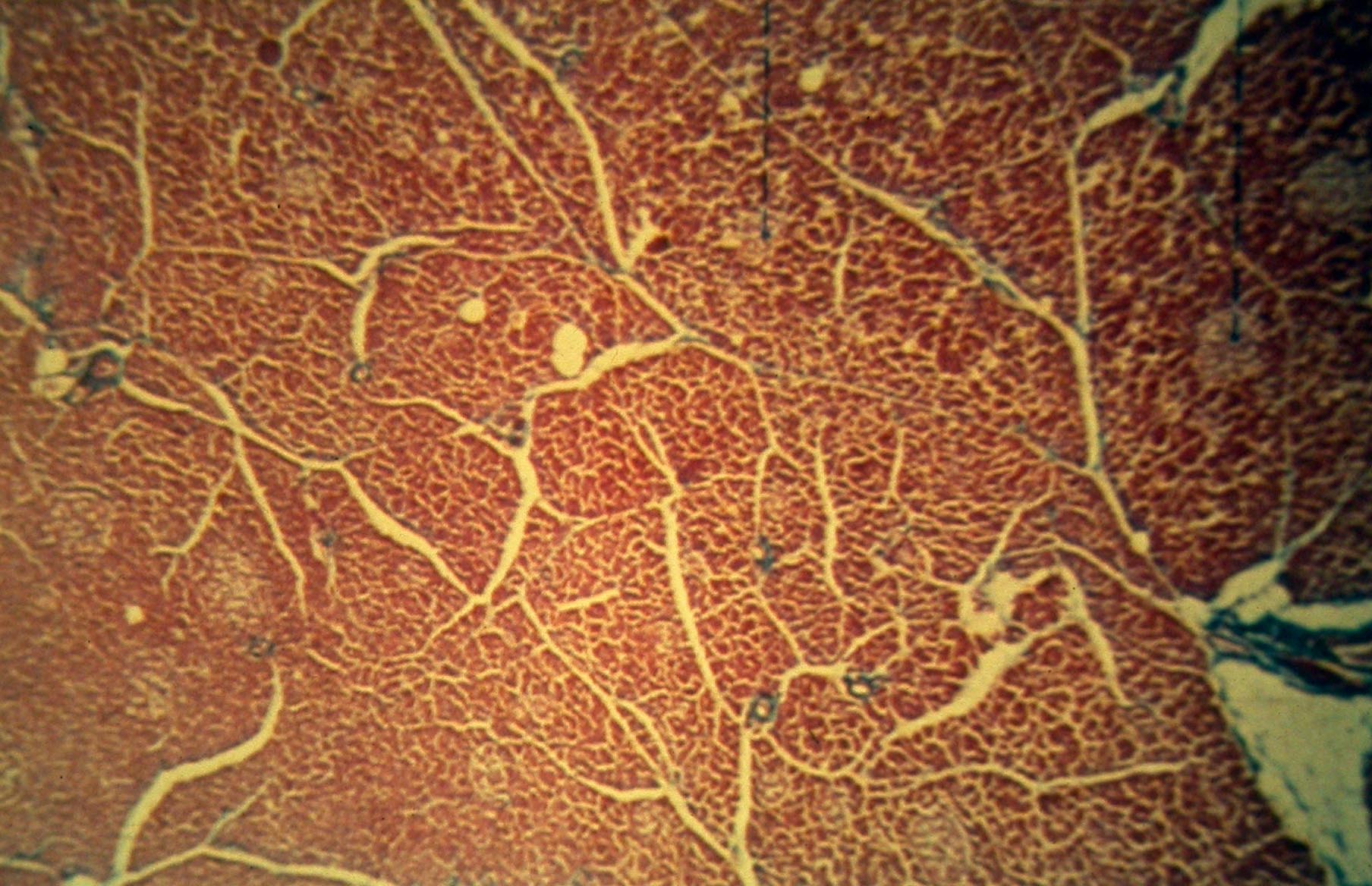 Lobule


Septums conjonctifs


ilôt de Langerhans



Canal excréteur
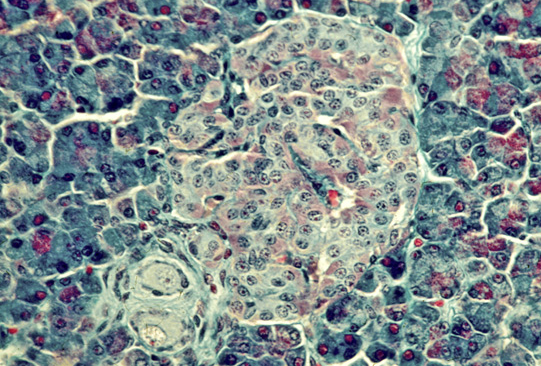 Acinus séreux


Sécrétions pancréatiques


Cellules endocrines
Pancréas exocrine
Ilôt de L ANGERHANS
Vaisseau
 sanguin
PANCREAS
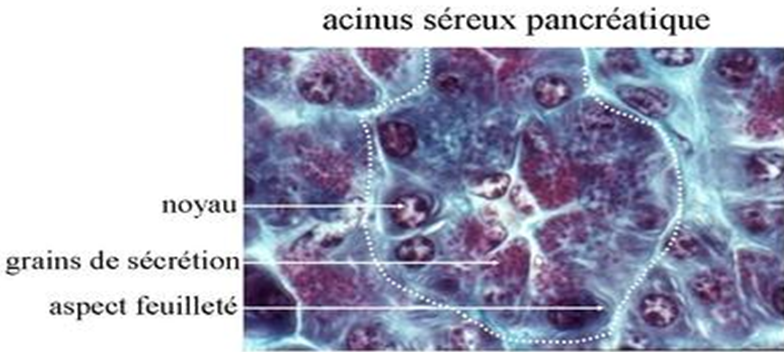 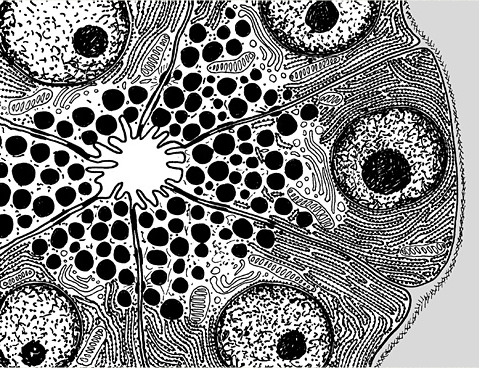 Ex3 : FOIE
	GLANDE AMPHICRINE HOMOTYPIQUE
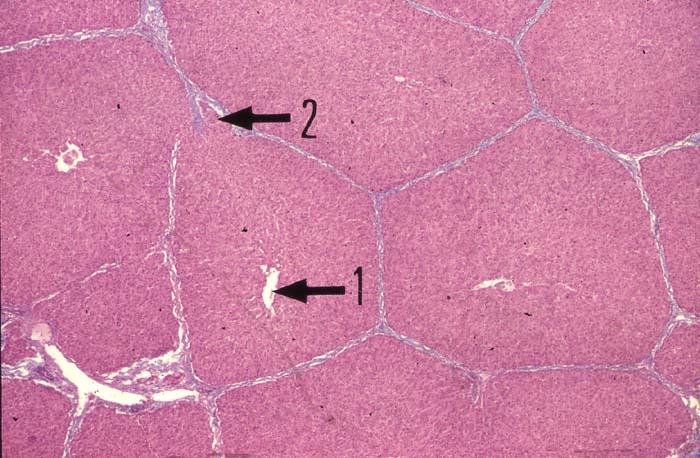 Cloisons conjonctives
Lobule hépatique
Veine centro lobulaire
Espace porte
FOIE
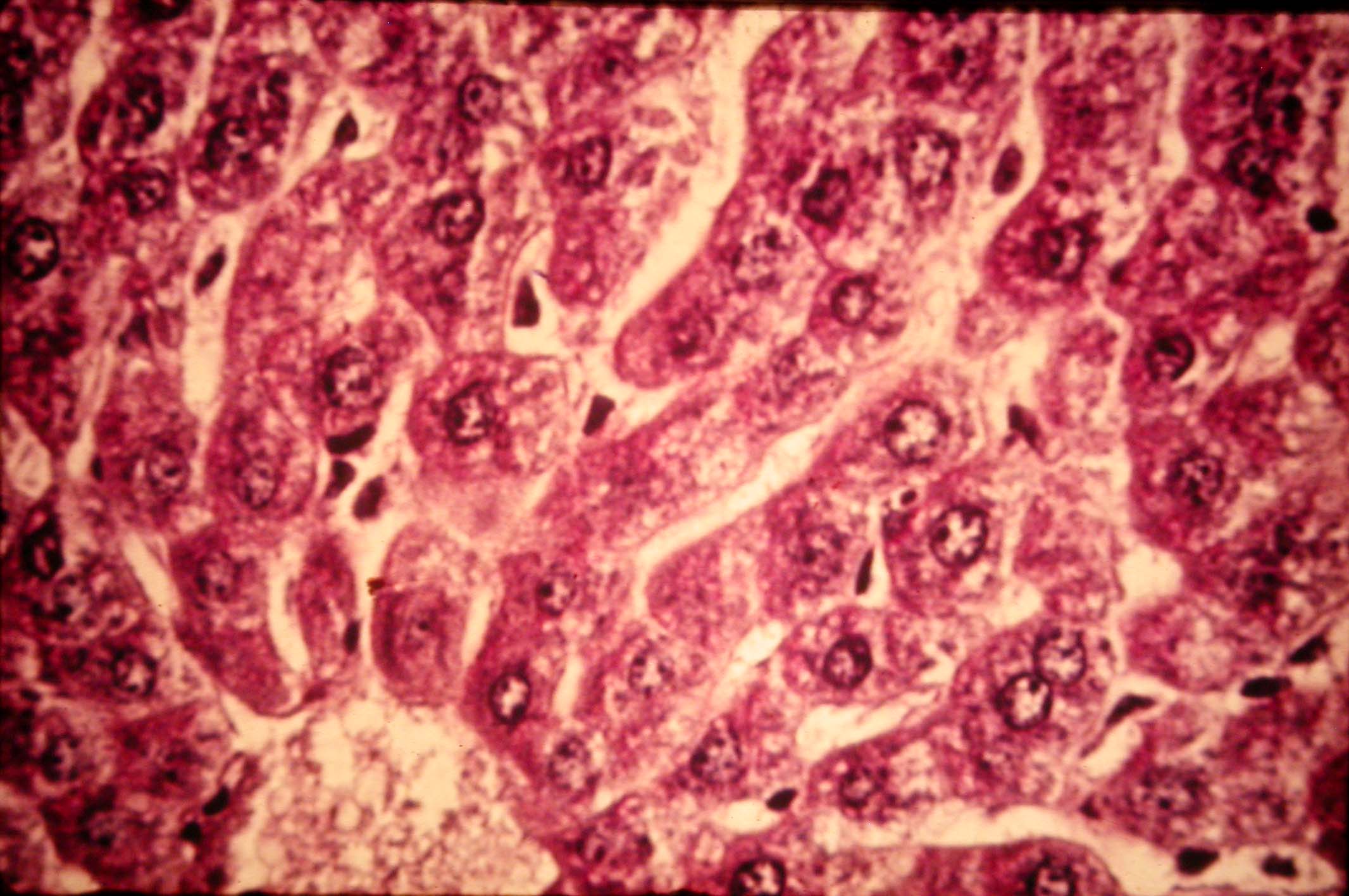 hépatocytes




Capillaires
Sinusoïdes





Veine centrolobulaire
FOIE (schéma tridimensionnel)
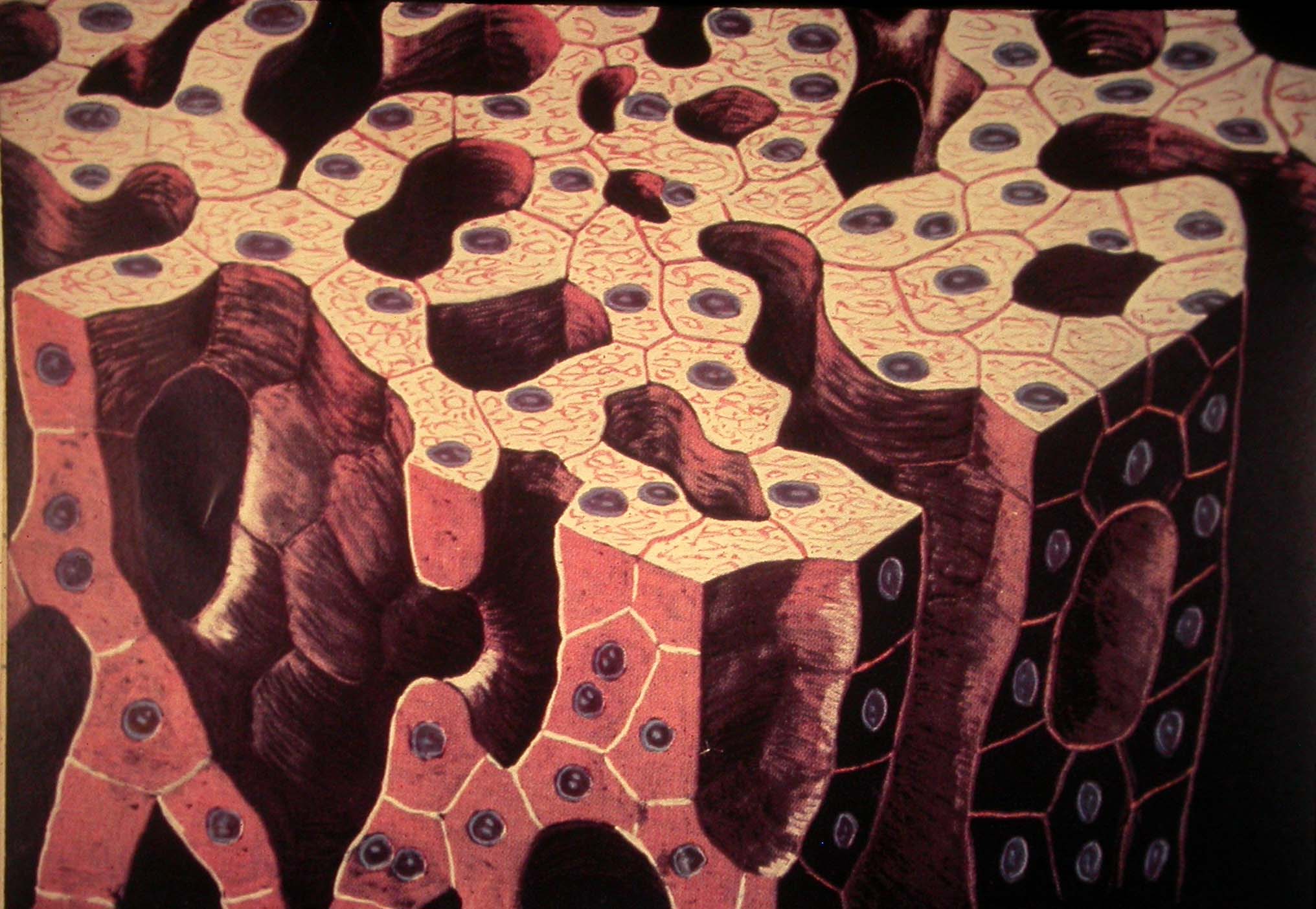 hépatocytes




Capillaires
Sinusoïdes
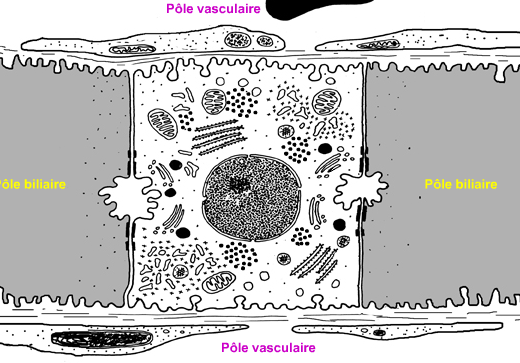 Canalicule biliaire
hépatocyte
Hépatocyte
FIN